MODULE 3: Delivering Results and Support
After completing this unit you will be able to:
Tell clients their HIV test is reactive (or positive) 
Offer emotional and practical support to clients who have received this news; support them to begin the next steps in their care 
Talk to clients who have positive/reactive tests about notifying and protecting their partners 
Deliver news of a non-reactive test; reinforce prevention messages and share information about other services (PrEP, harm reduction, mental health) as needed
[Speaker Notes: Review the learning objective with the trainees]
MODULE 3: Delivering Results and Support
When an HIV Test is Reactive (or Positive)
Be direct: for example, “It’s not the news we hoped for. Your test is reactive.”
Common Reactions when a person has a reactive test:
Disbelief / shock
Anger at the person they think infected them
Anger at the person giving the test result (you)
Guilt/shame about being infected
Fear and uncertainty about their future
Anxiety about the health of their partners/children
Relief that their symptoms are explained
All of these are normal responses. 

Talking about how others have responded to testing positive may offer reassurance and give them insight into their own feelings.
MODULE 3: Delivering Results and Support
First Steps after a Reactive (or Positive) Test
Provide immediate comfort and support. 
Encourage them to express their emotions 
Remind them that there are now many treatments for HIV that allow people to live long, healthy lives. You will help them find a doctor and other supports they need.
Double back to talk about the people in their life that can support them (discussed in the pre-test counselling); will they be able to see this person today? 
Key issues to discuss are included on your checklist, as you begin a talk about next steps.
Answer questions, but remember that the client may not be able to retain the information.
Often people say this first appointment was a blur.
MODULE 3: Delivering Results and Support
Next Steps after a Reactive (or Positive) Test
Linkage to Care 
Information about actions that clients can take to protect their health.
A quick connection to care helps many people feel more empowered because they are able to do something about their HIV status.
Talk about where clients can go for HIV treatment, and if possible, make an appointment for them 
HIV rarely causes noticeable signs immediately, however starting treatment as soon as possible reduces the harm the virus can cause
With prompt treatment the client can live a long healthy life and better protect their partners
When results are received from PHOL, make sure to give the client the one-page handout included about living with HIV.
[Speaker Notes: Make sure the trainees understand how they can connect clients to HIV health care providers in your area. Can they make the call for the client? How long is the waiting period? If there will be a waiting period, are there other services and supports they can offer the client?]
MODULE 3: Delivering Results and Support
Next Steps after a Reactive (or Positive) Test
Linkage to Care – Warm Referral
Warm referral – making contact with another service provider (such as an HIV care provider) on a client’s behalf to set up an appointment for them. In some settings, a warm referral may involve going with the client to another service provider’s site.
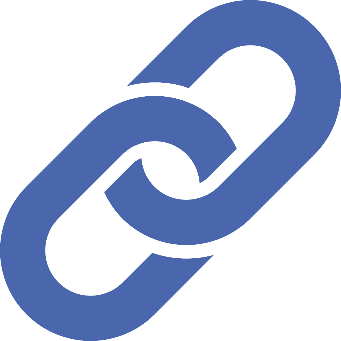 Ontario is setting a goal of linking clients who test HIV positive to care within 72 hours. While such a practice is considered optimal, it may not be possible yet in all areas of the province.
[Speaker Notes: If possible in your area, advise trainees to begin the linkage process with a reactive POC test.]
MODULE 3: Delivering Results and Support
Next Steps after a Reactive POC Test
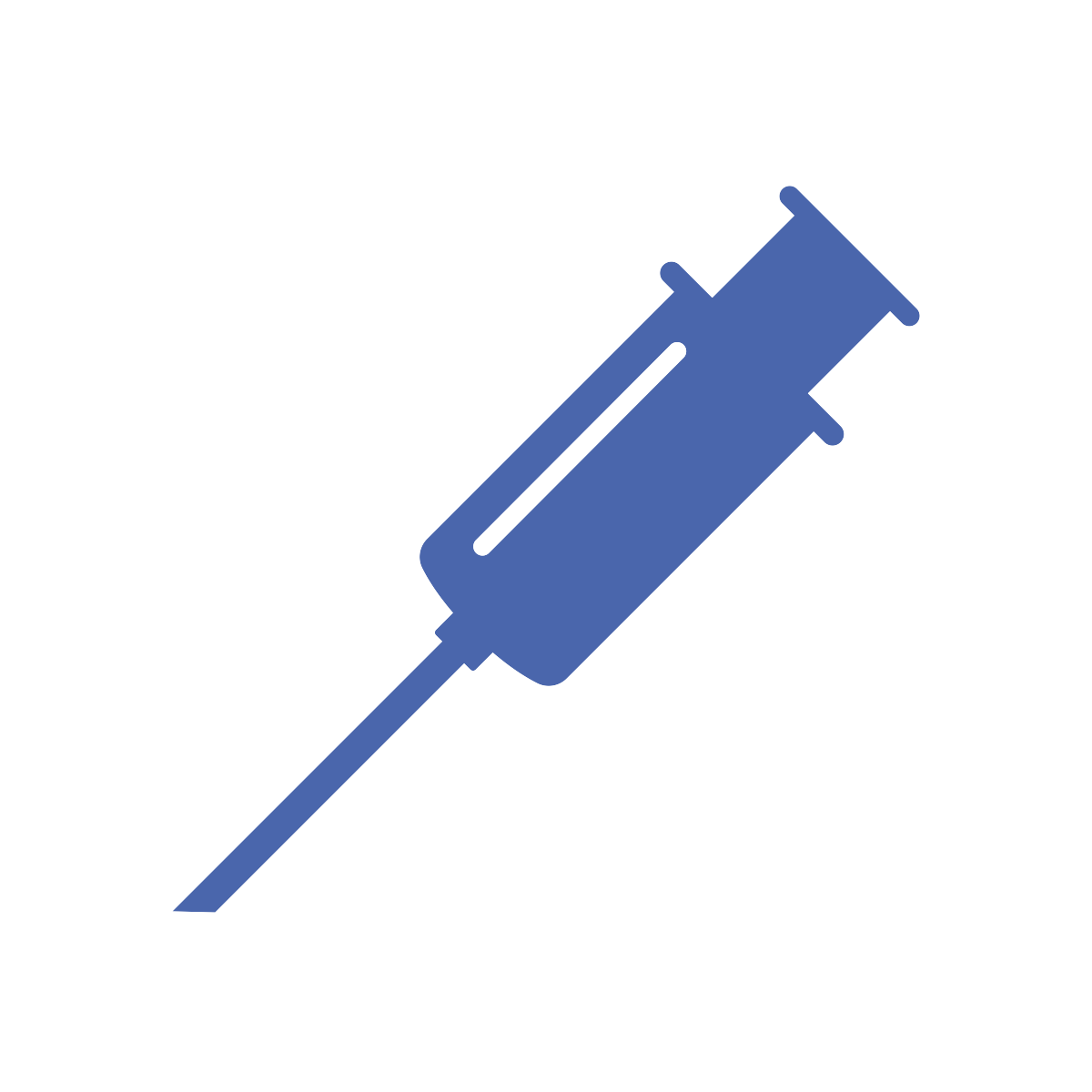 Confirmatory Testing
If you have done an initial POC test, it requires confirmation with standard testing to diagnose someone with HIV; before drawing blood for this additional testing be sure to explain the process and obtain the client’s consent.
Schedule an appointment (in about a week) for them to return for their test results and to follow up on linkage to care, partner notification and precautions to protect their partners.
If a client has declined confirmatory testing, it is still appropriate to schedule a follow-up appointment to discuss these issues, if possible. Some clients will want to leave as quickly as possible after a reactive test.
[Speaker Notes: If trainees do not yet have phlebotomy training, tell them how to have a colleague do the standard testing required.
Let them know, you will talk more about the paperwork involved in the training module on reporting.
(If the 10 day timeline above, does not match your experience. Make this clear and suggest an appropriate schedule.)]
MODULE 3: Delivering Results and Support
Next Steps after a Reactive (or Positive) Test
Partner Notification and Public Health
Anyone who tests positive has a responsibility to notify their past sexual or drug using contacts (or help public health to do so); and to protect existing or new partner(s) in future sexual encounters. 
The local public health unit will be automatically notified by the public health laboratory about the client’s positive HIV test: if the client has tested nominally they may hear from public health within a few days of their test
Public Health works with clients to provide support and trace person’s past contacts. By law they cannot disclose the client’s identity. 
Clients who test anonymously, may wish to notify their partners themselves, however they can be connected with Public Health if they wish, for support or assistance.
MODULE 3: Delivering Results and Support
Next Steps after a Reactive (or Positive) Test
Talking to Family and Friends
There is no immediate need for clients to tell family members, if the client feels that their family will not be a source of support. 
Unless a client is pregnant (or was pregnant since her last test), there is no concern about a child’s health. Reassure the client.
If clients are distressed about the HIV transmission risk to a partner or spouse, stress that their test is only their test. It does not reveal the status of their partner. However their partners will need to be notified and referred to testing.
If clients are concerned that telling their partner will expose them to anger or violence from a spouse, or jeopardize their well-being, it is appropriate for them to make a plan first. You can connect them immediately to the assaulted women’s helpline or link them to an HIV AIDS Service agency, a public health unit for planning.
Disclosure is a long-term process that they can control. It doesn’t need to be solved today.
MODULE 3: Delivering Results and Support
Disclosure
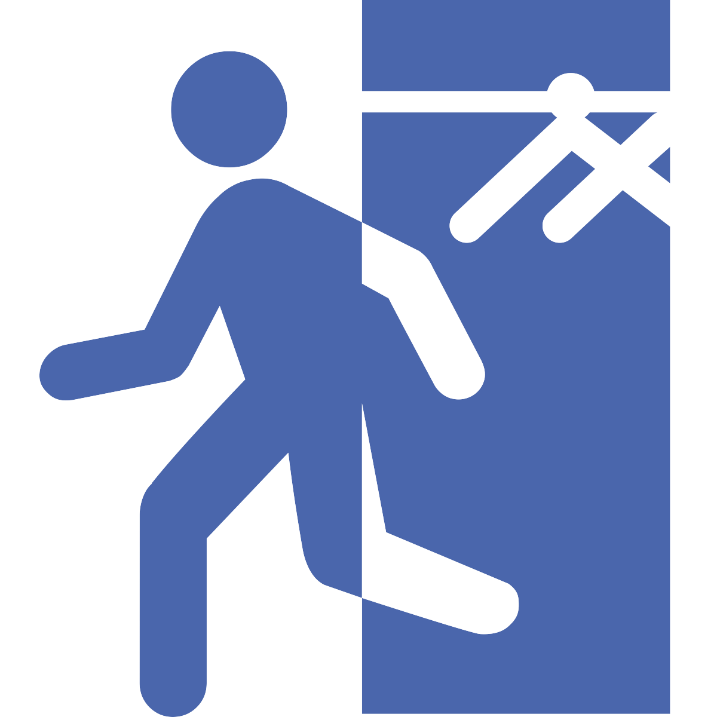 Disclosure means telling people you are HIV-positive.
Except under specific circumstances with sexual partners, it is not something a person living with HIV is required to do. Advise people to be selective at this early stage.  
Many people do wish to tell others in order to find support, to help others understand their decisions, and to be honest in their relationships.
Advise them to plan when and what they need to tell. Rarely will the people they tell need to know the circumstances of their infection.
If a client is apprehensive about telling people and anticipates challenges, refer them to a local HIV AIDS service organization for support.
For gay or bisexual men or trans women it may be helpful to compare the process of disclosure to the process of coming out about their sexuality or gender.
MODULE 3: Delivering Results and Support
Disclosure, Criminal Law and Public Health
In 2012, the Supreme Court of Canada ruled that HIV-positive people are required to tell sexual partners they are HIV-positive if they engage in activities where there is a realistic possibility of transmission of HIV.   
The Ontario government has further clarified this ruling (for Ontario crown prosecutors) stating that: A person living with HIV who is on antiretroviral therapy and has a viral load of under 200 copies/ml blood for at least 6 months does not have a duty to disclose their status before anal, vaginal or oral sex.  This is the case whether or not a condom is used.
Public Health authorities have a responsibility to their HIV positive clients and to the welfare of the general public.  Through public health law, health authorities can manage HIV cases, require individuals to seek treatment and care, and to engage in partner notification.
MODULE 3: Delivering Results and Support
Disclosure, Criminal Law and Public Health
HIV test counsellors should not provide legal advice.  However, they can:
review earlier discussions about preventing HIV transmission
discuss changes to sexual behaviour and drug use (condom use, clean equipment, low-risk activities) that can protect partners
remind clients that with regular and sustained treatment they can reduce their HIV viral load to undetectable levels, in time, they can eliminate the risk of transmitting HIV    
Tell clients to seek legal advice if they are uncertain
MODULE 3: Delivering Results and Support
Please refer to Ontario’s HIV testing guidelines to obtain more information on the PEP window period and testing.
When an HIV test is non-reactive
Most of the test results you provide will be non-reactive. Important issues to review after a non-reactive test include:
Whether the client should return for further testing – either routine testing or follow-up (3-6 or 3-6-3 schedule testing) for a high risk exposure.
Referral to any services that you might have identified as appropriate during the risk assessment (harm reduction, addictions, PrEP, risk reduction counselling, etc.) Provide practical information (phone numbers, web sites, brochures or make a warm referral – contacting a service provider for them, when possible.)
Re-cap any suggestions about protective strategies from pre-counselling discussions.
If it has been more than six weeks (lab-based testing) or three months (POC testing only) since their last high-risk exposure, the client can be confident they are HIV negative (unless they have another high-risk exposure)
[Speaker Notes: If you have not already done so in earlier units that might be an appropriate time to discuss service access and referrals in your area]
MODULE 3: Delivering Results and Support
Self Care
HIV test counselling can be stressful and it may be particularly difficult to give positive results. Take the time you need after a stressful appointment.
 Identify colleagues or others in your workplace who might provide support
Learn about the internal processes for self care at your site
Some additional resources about self care are available in your handout.
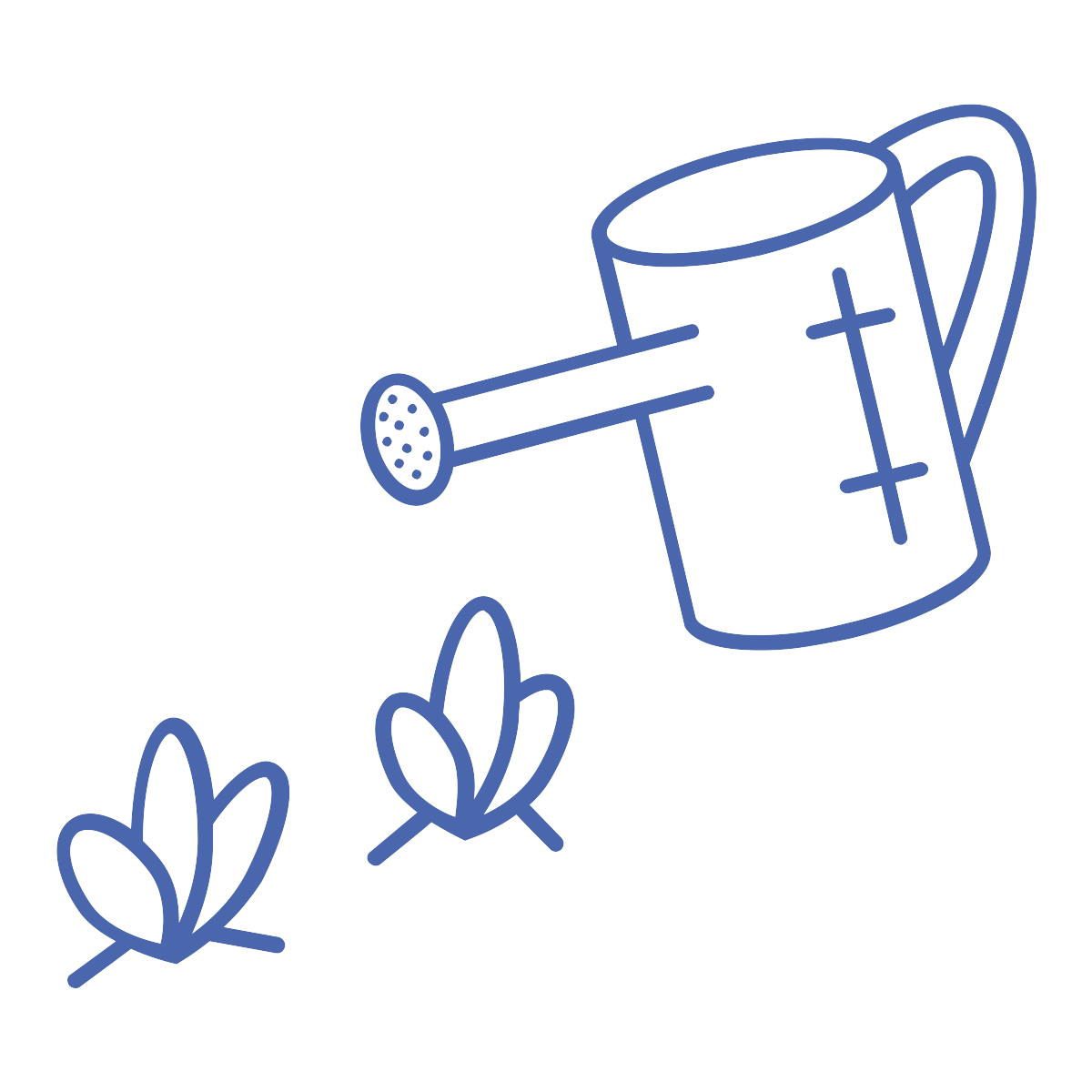 [Speaker Notes: Tell your trainees about the internal processes for self care available at your site.]